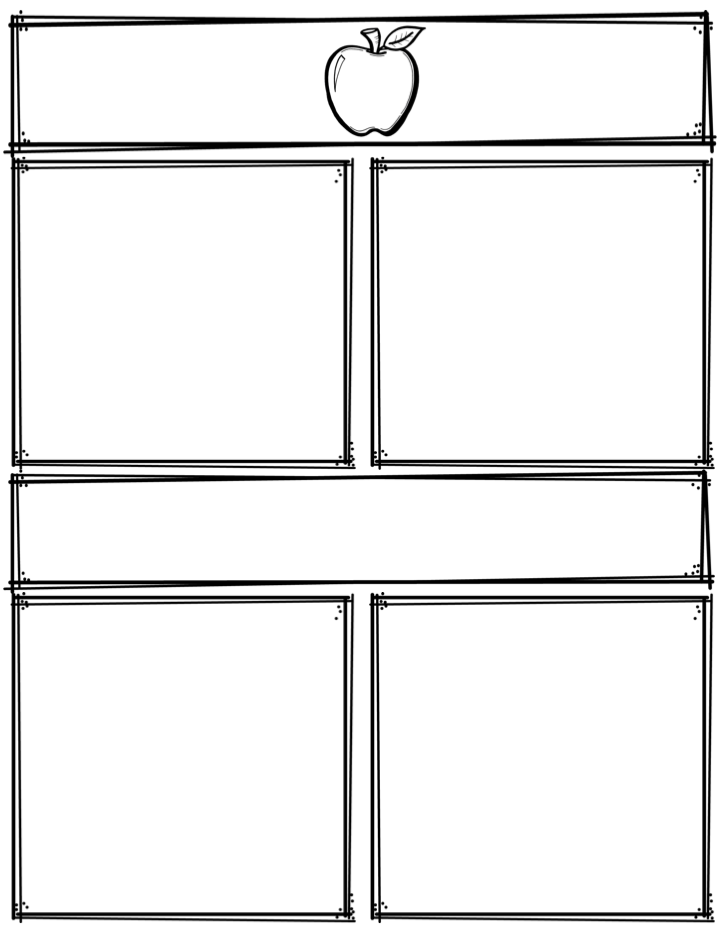 Weekly News
10/2/17-10/6/17
Mrs. Necessary
Spelling Words
Upcoming Events
Monday, October 9th – NO SCHOOL
cloud
child
open
example
begin
chance
match
watch
batch
steel
speech
source
material
ditch
women
3rd Grade
Contact: mnecessary@phill69.com or (309)637-6829
What we are learning
Reminders
Math- Intro to multiplication

Language Arts- Paragraph writing

Science- animals/habitats/fossils

Social Studies- Mexico
**Please sign and return your child’s progress report if you haven’t already done so.
**Please remember to return your child’s behavior log  and blue folder to school each day.
**Read at least 10 minutes every day